SFA in the World
Dispatches from SFA members in 
international world of archives.
Technology: Accessibility &  Collaboration
Mike Asencio
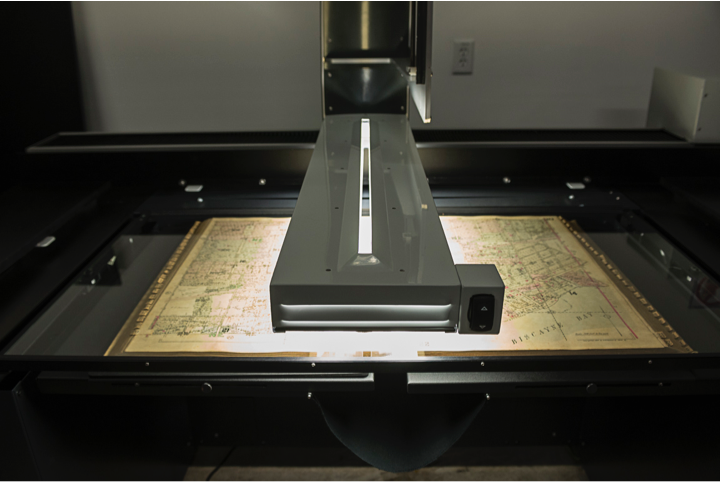 Digitizing Collections
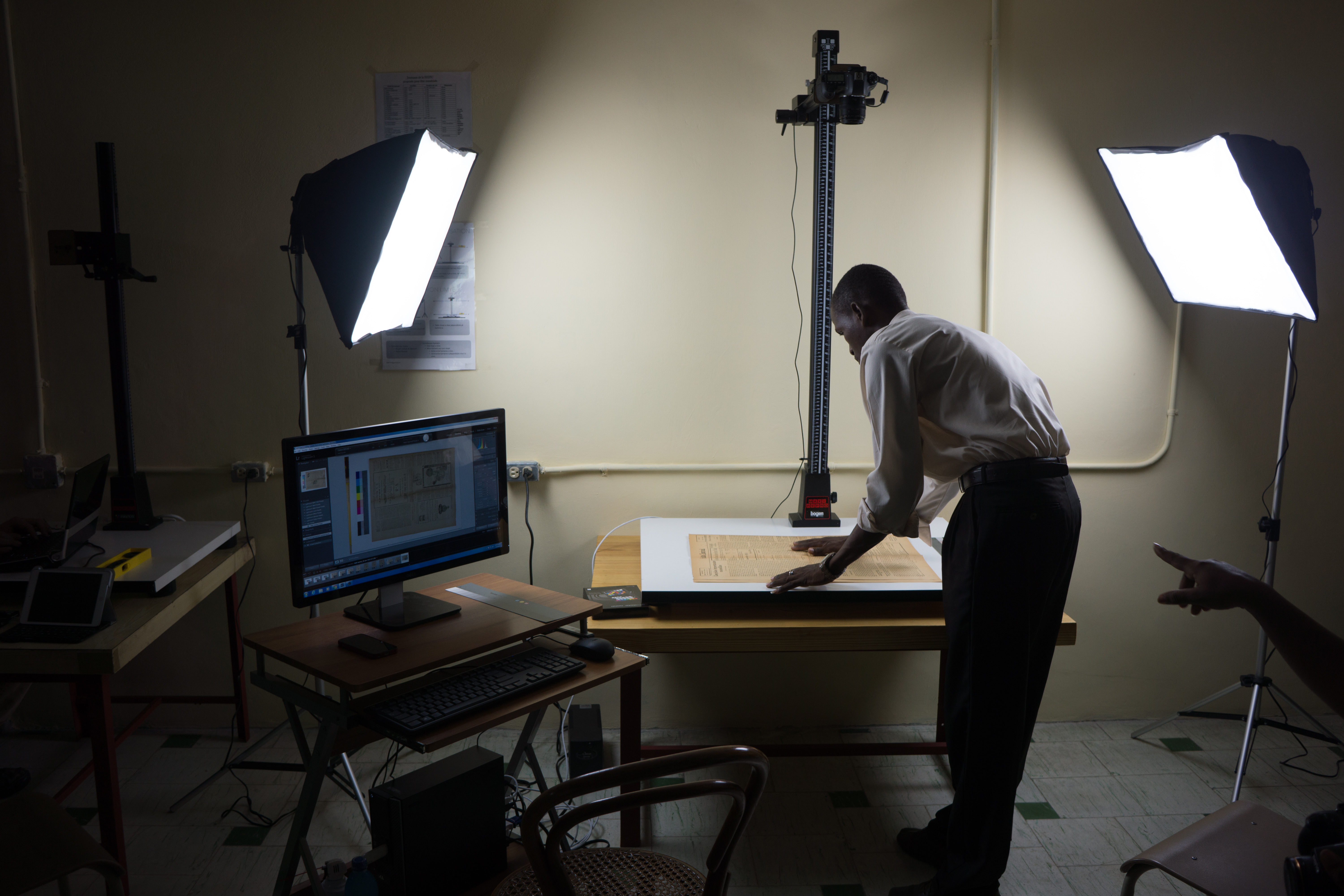 Challenges
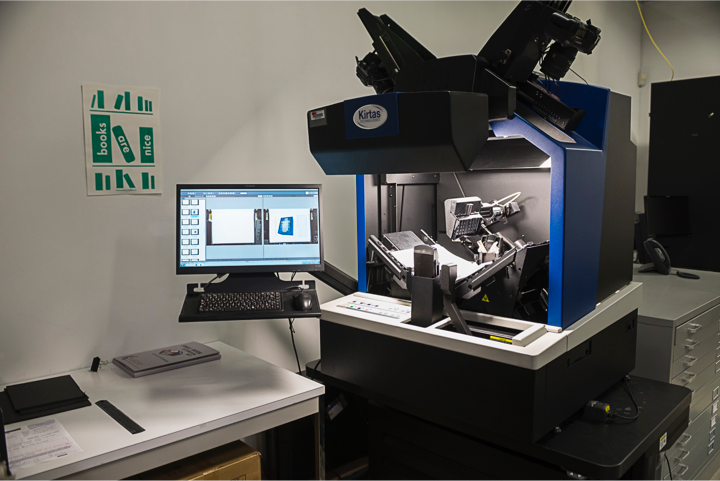 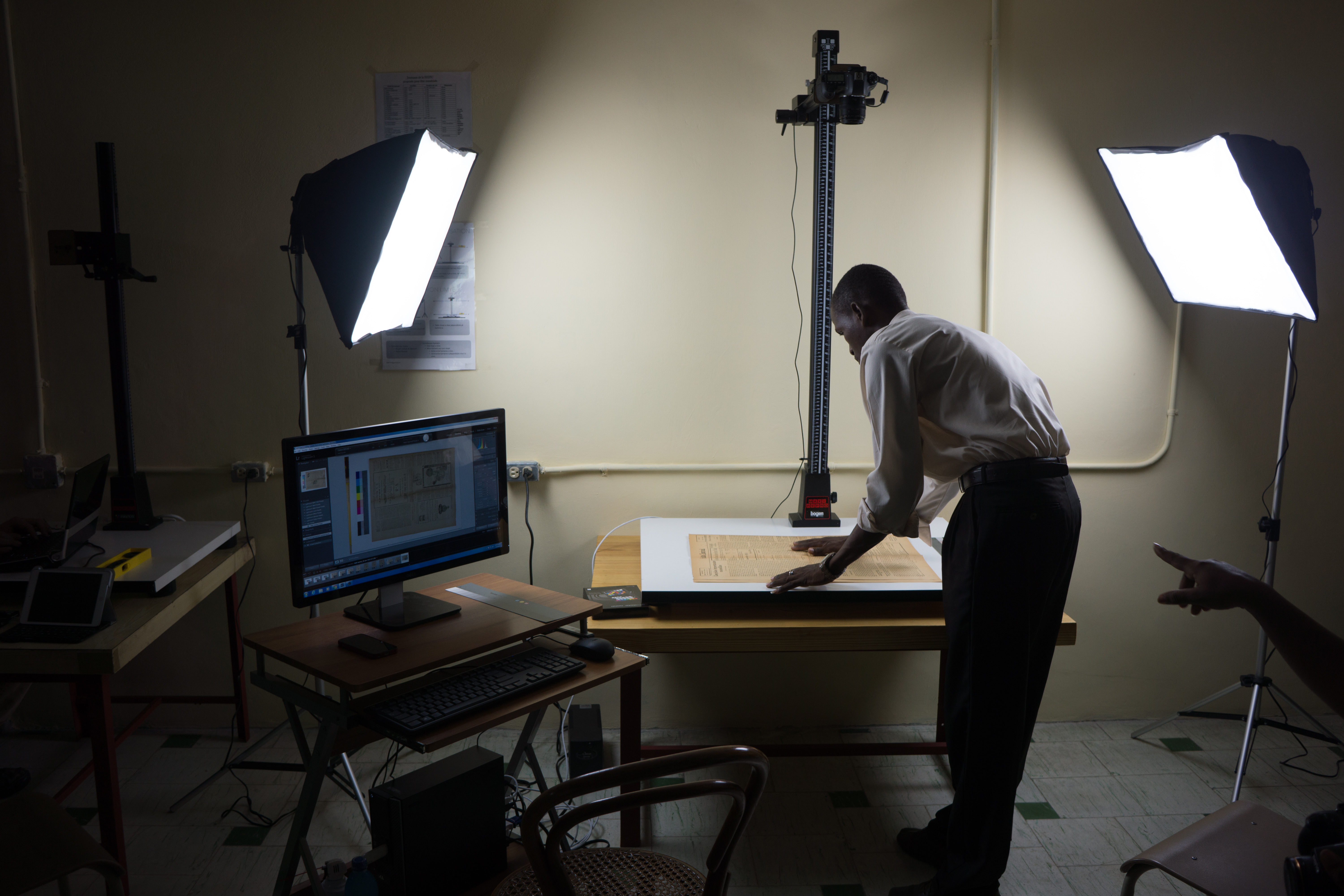 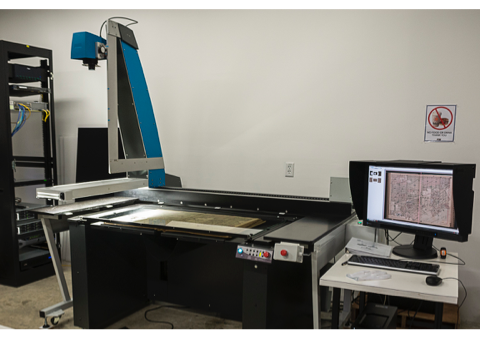 Standards
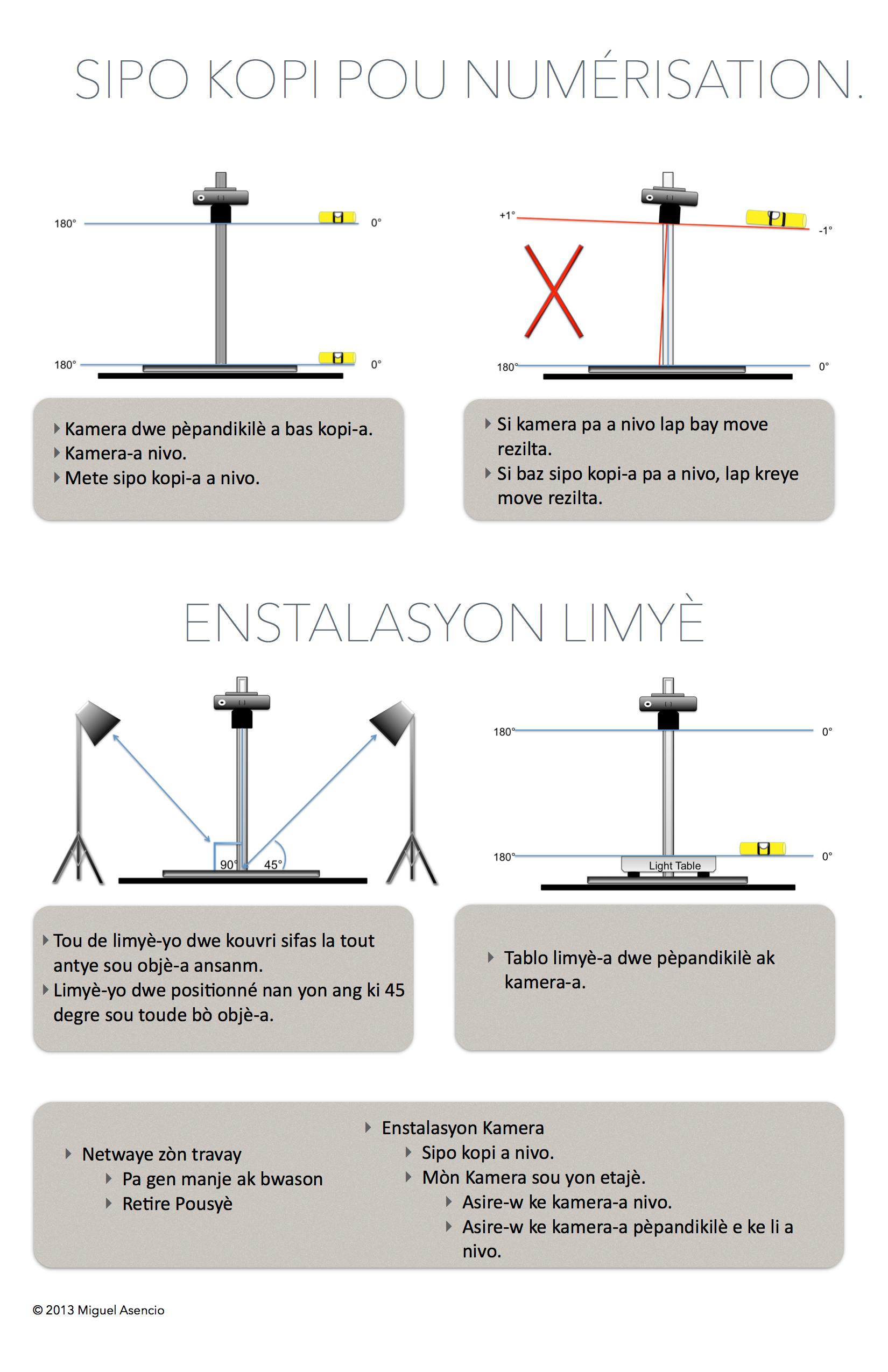 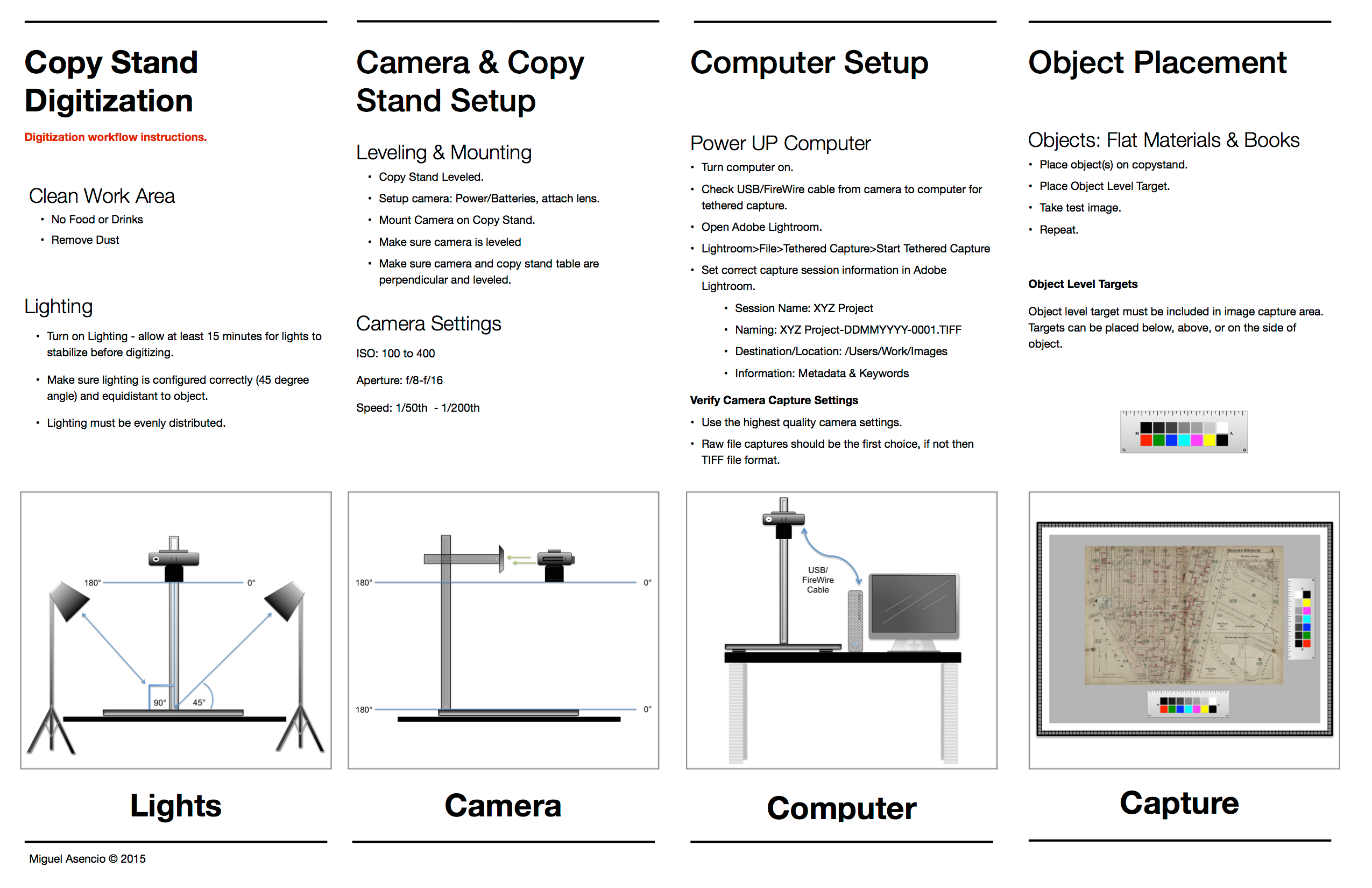 Workflow
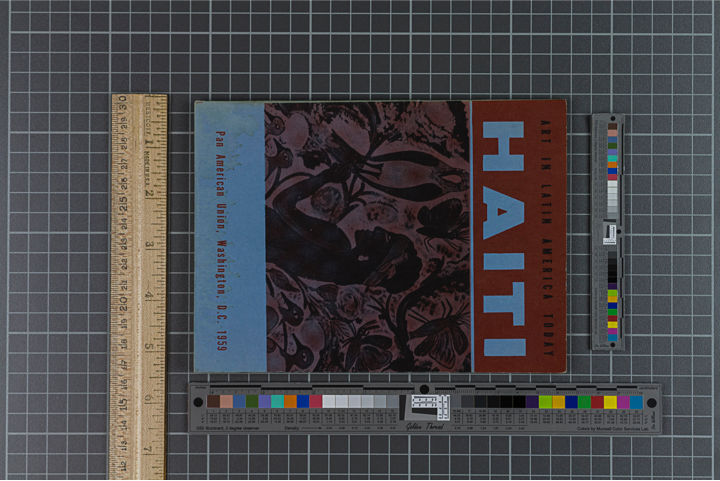 Consistency
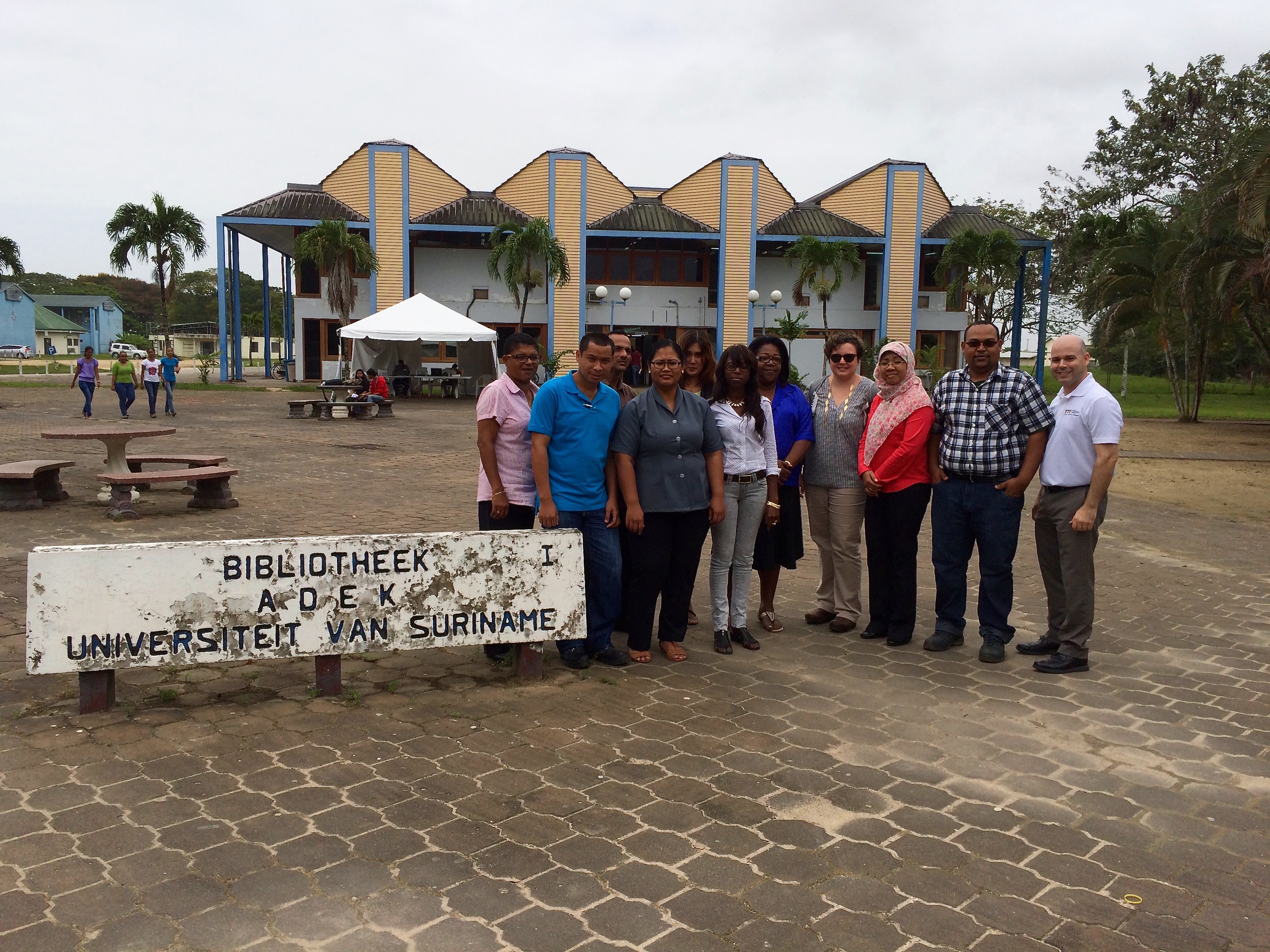 Collaboration
Thank You